Digitālās humanitārās zinātnes
Marina Platonova
profesore
01.11.2019.
E-studiju tehnoloģiju un humanitāro zinātņu fakultāte
E-studiju tehnoloģiju un humanitāro zinātņu fakultāte (ETHZF) ir Rīgas Tehniskās universitātes struktūra, kuras sastāvā atrodas struktūrvienības, kas jau gadiem ilgi veic nozīmīgu akadēmisko un zinātnisko darbu un ir atpazīstamas gan Latvijā, gan Eiropas Savienībā, gan arī citās valstīs. 
ETHZF jau gadiem ilgi tiek veicināta un atbalstīta starpdisciplināro studiju attīstīšana un popularizēšana, kas paredz inženierzinātņu un humanitāro un sociālo zinātņu sinerģiju. 
Fakultātes pastāvēšanas laikā ir panākts, ka starpdisciplinārais aspekts tiek integrēts katrā īstenotajā aktivitātē gan studiju procesa nodrošināšanā, gan pētniecības darbā, gan arī komercializācijas un fakultātes atpazīstamības veicināšanā, kas paredz valstij nepieciešamo hibrīdkompetentu speciālistu izglītošanu un sagatavošanu.
Rīgas Tehniskā universitāte
Struktūra
Rīgas Tehniskā universitāte
Studiju programmas
Bakalaura profesionālo studiju programma «Tehniskā tulkošana» 
Maģistra profesionālo studiju programma «Tehniskā tulkošana» 
Maģistra akadēmisko studiju programma «Digitālās humanitārās zinātnes» 
Maģistra akadēmisko studiju programma «E-studiju tehnoloģijas» 
Doktora studiju programma  «E-studiju tehnoloģijas un pārvaldība»
Rīgas Tehniskā universitāte
Studiju iespējas
Rīgas Tehniskā universitāte
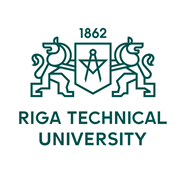 Tehniskā tulkošana
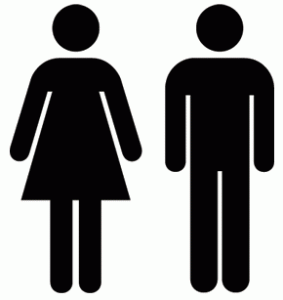 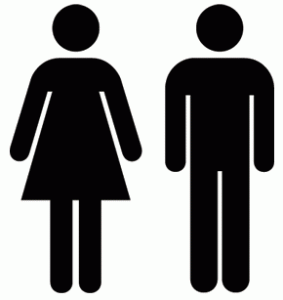 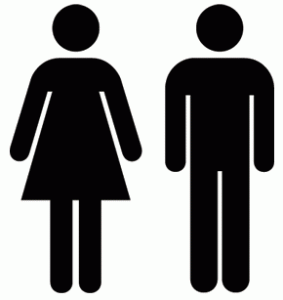 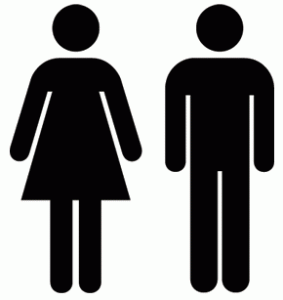 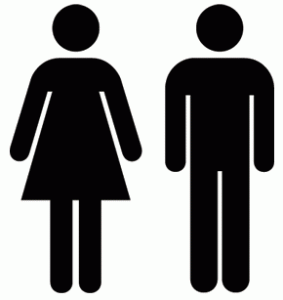 1996
Izveidota profesionālā studiju programma
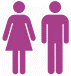 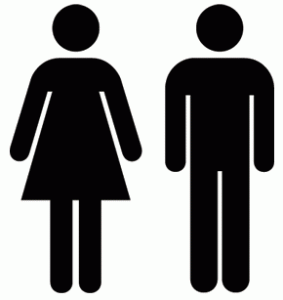 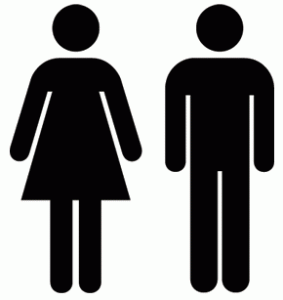 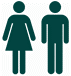 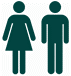 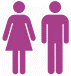 2008
150 STUDENTI
Izveidotas bakalaura un maģistra studiju programmas
37% ĀRVALSTU STUDENTI
60%  AKADĒMISKAIS PERSONĀLS
40%  INDUSTRIJA
Valodas: ENG/LV/RU/GER/FR/ES/CHN
VAIRĀK KĀ
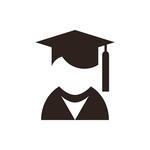 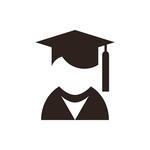 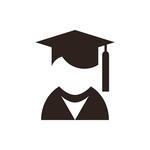 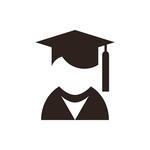 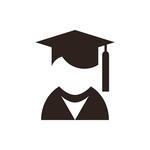 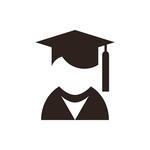 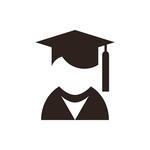 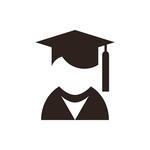 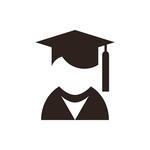 600 
ABSOLVENTI
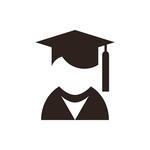 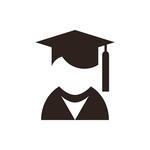 2014
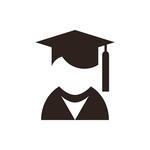 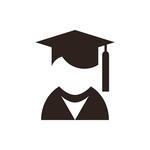 EMT
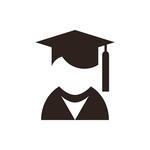 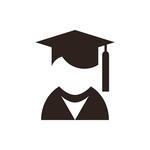 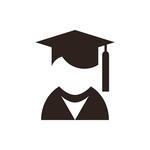 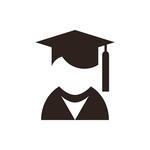 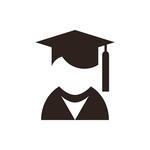 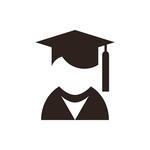 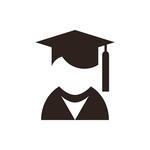 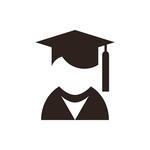 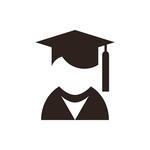 EMT ir tikai dažas TT studiju programmas
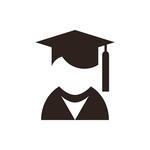 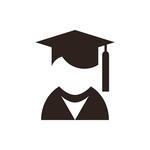 Digitālās humanitārās zinātnes
Mērķis
Digitālās humanitārās zinātnes:
padziļina un pilnveido zināšanas un iemaņas pamatnozarē, palīdz iegūt jaunas zināšanas un prasmes, kas ir svarīgas un nepieciešamas, pildot darba pienākumus jebkurā humanitārajā, sociālajā un inženierzinātņu jomā mūsdienu digitalizācijas apstākļos; 
realizē atvērtu un elastīgu studiju procesu, kas nodrošina jaunāko informācijas tehnoloģiju integrēšanu humanitārajās zinātnēs (šī termina plašākajā izpratnē) un izvēlētās zinātniskās un tehniskās nozares teorētiskās bāzes padziļinātu apguvi;
padziļina un attīsta studentu inženierprasmes, valodnieciskās prasmes, tehniskās, radošās un zinātniski pētnieciskās iemaņas patstāvīgajam darbam digitālo humanitāro zinātņu jomā;
nodrošina tādu sagatavotības līmeni, kas studiju programmas absolventiem dod iespēju turpināt studijas doktorantūrā; 
attīsta studentu patstāvību un iniciatīvu, prasmi iekļauties pastāvīgi mainīgā vidē.
Rīgas Tehniskā universitāte
[Speaker Notes: Digitālās humanitārās zinātnes ir jauna un strauji augoša starpdisciplinārā pētniecības nozare;
Ir reģistrētas vairāk kā 800 DHZ definīcijas;]
Rīgas Tehniskā universitāte
Iespējamie attīstības virzieni
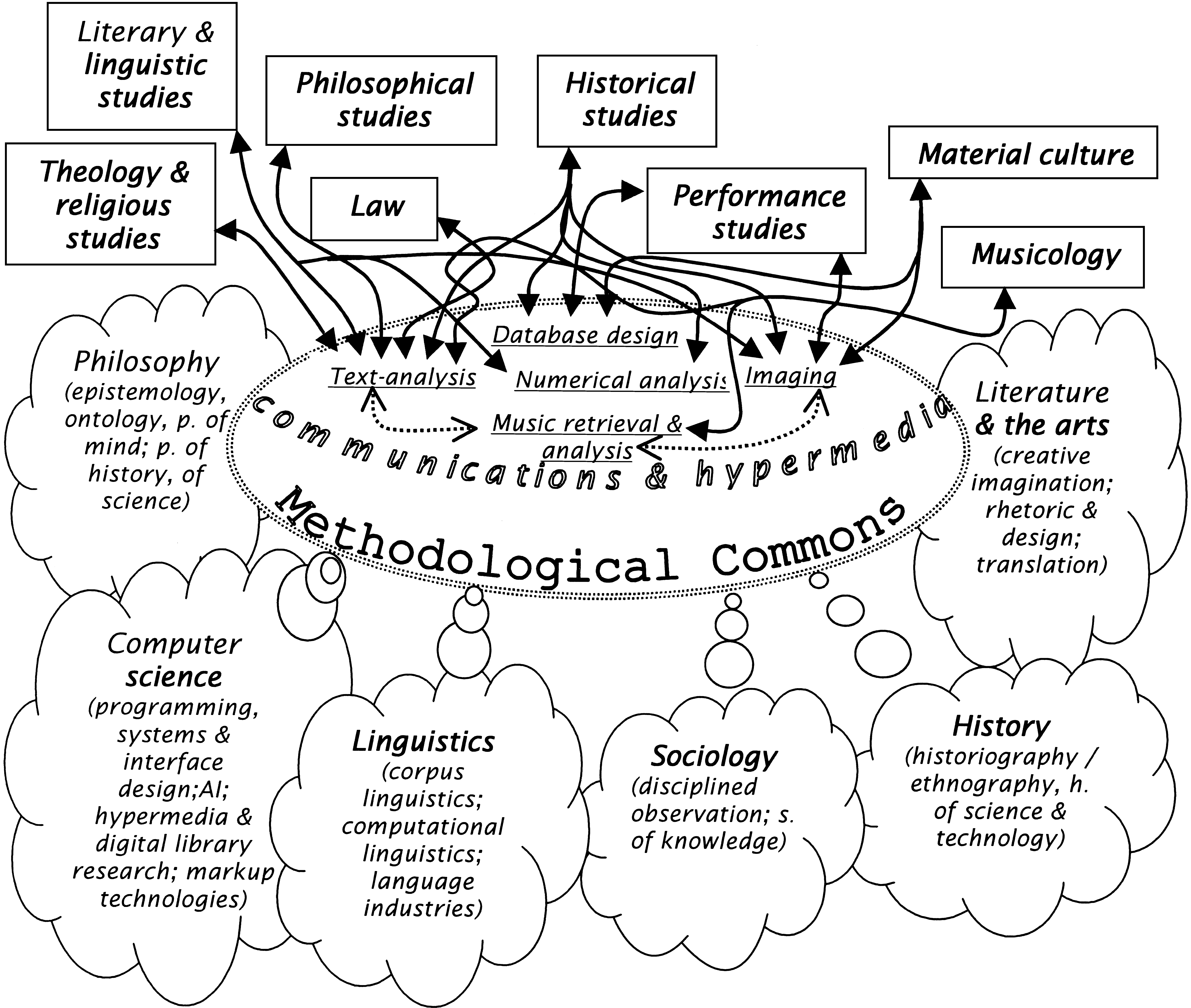 Rīgas Tehniskā universitāte
Courtesy W. McCarty and H. Short
DHZ Latvijā
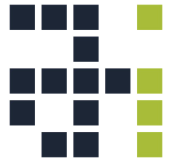 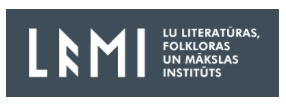 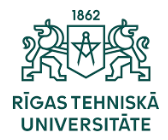 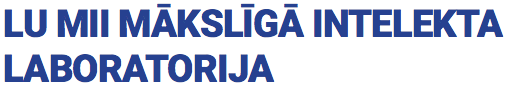 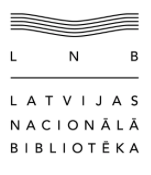 Rīgas Tehniskā universitāte
Digitālās humanitārās zinātnes RTU
Sā̄kot ar 2018./19. studiju gadu, ETHZF īsteno jaunu akadēmisko maģistra studiju programmu “Digitālās humanitārās zinātnes”, kur studējošie starpdisciplinārās zinības apgūst angļu valodā.
Programmas mērķis ir sagatavot mūsu valsts tautsaimniecībai nepieciešamos speciālistus, viņiem sniedzot studiju procesā starpdisciplināras zināšanas un prasmes. Jaunā programma ir guvusi popularitāti un plašu atpazīstamību, par ko liecina lielais reflektantu skaits uz vienu budžeta vietu.  
Galvenie aplūkojamie temati ir ar humanitārajām zinātnēm un kultūras studijām saistīta datu digitalizācija, reprezentācija un arhivēšana, apstrāde, vizualizācija un analīze. Šie dati var būt tekstuāli, kā arī ar tekstu nesaistīti un multimediāli (videoieraksti, skaņas ieraksti, attēli, fotogrāfijas un artefakti).
Rīgas Tehniskā universitāte
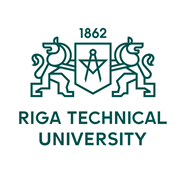 Digitālās humanitārās zinātnes
Izveidota starpdisciplināra studiju programma
2018
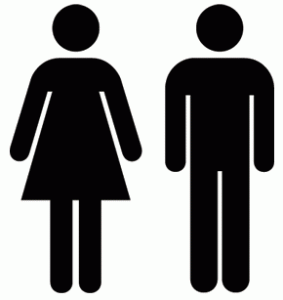 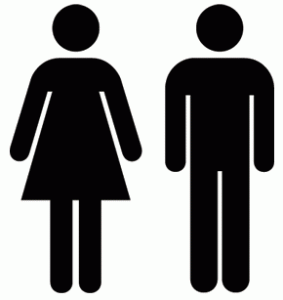 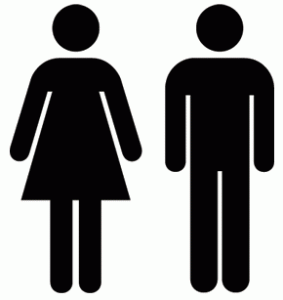 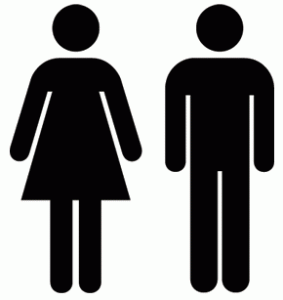 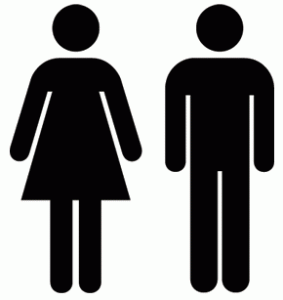 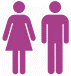 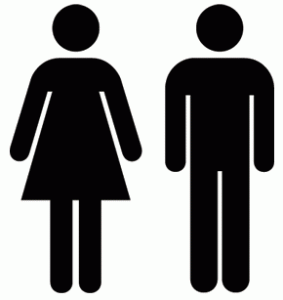 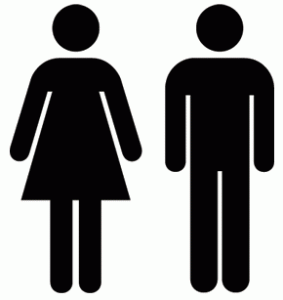 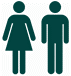 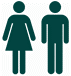 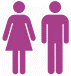 5
SADARBĪBAS LĪGUMI GADĀ
43 STUDENTI
IESAISTĪTĀS FAKULTĀTES
4
20% ĀRVALSTU STUDENTI
STUDIJAS ANGĻU VALODĀ
4
SPECIALIZĀCIJAS VIRZIENI
25% nodarbību vada ārvalstu vieslektori
VIENĪGĀ DHZ STUDIJU PROGRAMMA EIROPĀ AR SPECIALIZĀCIJAS VIRZIENU “TULKOJUMZINĀTNE”
Studiju programmas īstenošana
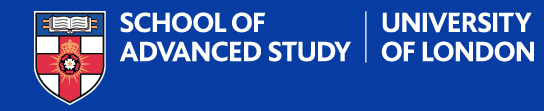 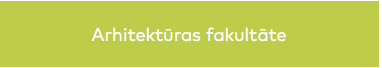 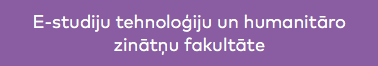 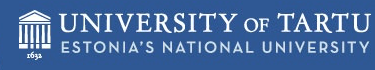 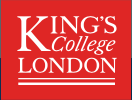 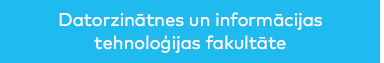 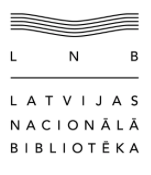 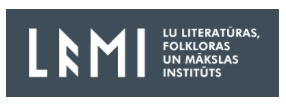 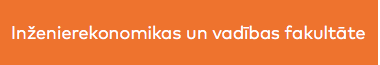 Rīgas Tehniskā universitāte
Studiju cikls
4 virzieni
Vairāk kā 30 izvēles studiju kursi
2 vadītāji
Iespēja izstrādāt darbu darbavietā
HZ bakalauri
IZ bakalauri
Rīgas Tehniskā universitāte
Obligātie studiju kursi
Rīgas Tehniskā universitāte
Studiju programmas specializācijas virzieni
Rīgas Tehniskā universitāte
3.virziens: Tulkojumzinātne
Rīgas Tehniskā universitāte
Pētījuma izstrāde
Maģistra darba teorētiskajā daļā studenti pēta izvēlēto digitālo humanitāro zinātņu jomas aspektu un sniedz atbilstošas teorētiskās literatūras pārskatu. 
Maģistra darba empīriskā/analītiskā daļa ir kādas problēmas izpēte: 
par nozīmes atveides izaicinājumiem lietojot, pielāgojot, aprobējot un izstrādājot tehnoloģijas, tīkla lietojumprogrammas vai modeļus; 
par tehnoloģiju, lietojumprogrammu vai modeļu praktisko pielietojumu un aprobāciju, piemēram, jauna e-studiju kursa, lietojumprogrammas, tīmekļa lapas izstrādāšanas projekta apraksts; 
par multimodālās un intersemiotiskās informācijas atveides, apstrādes un pārneses procesu; 
par multimediālās informācijas uzglabāšanu un arhivēšanu; 
par datu grafisko analīzi un vizualizāciju.
Rīgas Tehniskā universitāte
Ieguvumi
spēj pielietot iegūtās tehniskās iemaņas starpvalodiskās komunikācijas izaicinājumu risināšanā vispārējā un profesionālā konteksta ietvaros;
spēj izmantot teksta koriģēšanas un rediģēšanas pamatprasmes;  
spēj patstāvīgi izmantot teoriju, metodes un problēmu risināšanas prasmes, lai veiktu pētniecisko darbu IT, e-satura veidošanas, kognitīvās valodniecības jomā un tulkojumzinātnē;
spēj izmantot dabiskās valodas apstrādes metodes un heiristiski informētus meklēšanas algoritmus;
spēj digitalizēt tekstuālos datus;
Rīgas Tehniskā universitāte
Ieguvumi
spēj izmantot plašu zināšanu pārvaldības tehnoloģiju klāstu: informācijas pārraides, uzglabāšanas un apstrādes tehnoloģijas, kā arī spēj identificēt un strukturēt e-satura un zināšanu pārvaldības elementus;
spēj darboties dažādu jomu saskarē, pildot starpdisciplinārus uzdevumus (informācijas ieguve, satura pārvaldīšana, tīkla dokumentu izveidošana, tāldarbs, sociālo tīklu pielietošana uzņēmējdarbībā, interneta mārketings, kultūras pētījumi u.c.);
spēj apstrādāt audio un video informāciju, veikt pētījumus, izvērtējot datu reprezentācijas, vizualizācijas, arhivēšanas un pārneses operācijas.
Rīgas Tehniskā universitāte
Ieguvumi
Rīgas Tehniskā universitāte
Pieprasījums: kur?
Speciālisti digitālajās humanitārajās zinātnēs ir pieprasīti:
izdevniecībās; 
IT uzņēmumos;
arhīvos; 
mediju aģentūrās;
interneta uzņēmumos;
kultūras fondos;
tulkošanas birojos;
bibliotēkās; 
mārketinga birojos; 
augstākās izglītības iestādēs; 
mūžizglītības projektos; 
privātuzņēmumos (it īpaši kopuzņēmumos); 
ārzemju kompāniju pārstāvniecībās Latvijā; 
valsts un pašvaldības iestādēs.
Rīgas Tehniskā universitāte
[Speaker Notes: visur, kur ir nepieciešamas ļoti labas svešvalodu zināšanas, inženierzinātņu, IT, tīkla dizaina prasmes, prezentācijas prasmes un radoša pieeja darbam.]
Pieprasījums
Rīgas Tehniskā universitāte
Paldies!
E-studiju tehnoloģiju un humanitāro zinātņu fakultātemarina.platonova@rtu.lv